Prime Constellations
By Matt Anderson
4/9/2011
Prime numbers are integers that are divisible by only 1 and themselves.P={primes} = {2,3,5,7,11,…}There are an infinite number of prime numbers.
[Speaker Notes: I have never seen the symbol |P anywhere in any literature, but I would like to define it as the set of all primes.]
Let π(x) be the prime counting function. π(x)  counts the number of primes less than or equal to x.
The prime number theorem states that π(x) grows like x/Ln(x).Specifically,
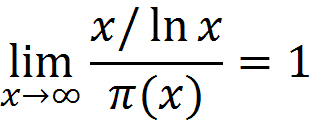 [Speaker Notes: For example Ln(10) = 2.3
Ln(100) = 4.6
Ln(10^n) = n*2.3]
A prime k-tuple is an ordered set of values representing a repeatable pattern of prime numbers.Examples				Instances(0,2) twin primes			 {3,5},{5,7},{11,13}(0,4) cousin primes	          {3,7},{7,11},{13,17}(0,6) sexy primes		        {5,11},{7,13},{11,17}(0,2,6) 3-tuple			      {3,5,11},{5,7,13}(0,4,6) 3-tuple			{7,11,13},{13,17,19}(0,2,6,8) 4-tuple		   {5,7,11,13},{11,13,17,19}
A k-tuple is said to be admissible if it does not include the complete modulo set of residue classes (ie the values 0 through p-1) of any prime p≤k. The k-tuples listed thus far are all admissible, but (0,2,4) is not admissible.  Since0 mod 3 = 02 mod 3 = 24 mod 3 = 1 The complete set of residue classes mod 3 is {0,1,2}. The only primes that satisfy this 3-tuple are {3,5,7}.If the smallest prime is greater than 3 then it will not be possible for all three members to be prime.
An admissible prime k-tuple that is maximally dense is called  a constellation with k primes.For n≥k, this will always produce consecutive primes.  Where, n is the smallest prime in the constellation.Example: The constellation with 2 primes is (0,2).Example 2:  There are 2 constellations with 3 primes.  They are (0,2,6) and (0,4,6).
It is conjectured that there are an infinite number of twin primes.  Also, it is conjectured that there are an infinite number of primes for every admissible k-tuple.Numerical evidence supports this conjecture.
[Speaker Notes: This is known as the prime k-tuple conjecture.  This is part of the First Hardy Littlewood Conjecture.]
Let π m1, m2,…,mk (x) be the number of (k+1) tuples less than xFor example, consider the 4-tuple (0,2,6,8)The smallest prime has the form 30n+11.
[Speaker Notes: This is the prime k-tuple counting function.]
For example π2(x) counts the number of twin primes less than or equal to x.  Similarly π4(x) counts the number of cousin primes less than or equal to x.  Twin primes have the from 6x+5 and 6x+7.  We know that from divisibility by 2 and 3.Primes p > 3 must have the form:p=1 mod 6or p=5 mod 6otherwise, they would be divisible by 2 or 3.
To find k-tuples, one must determine the values of a and b inp=ax+b for the smallest prime p in a constellation.  One way to do this is by examining Ur# where r# (read r primorial) is the product of the first r primes and Ur# is the set of units mod r#.
For example:
U2 = {1}.  All prime numbers greater than 2 are odd.
U6 = {1,5}.  All primes > 3 have the form 6k±1
U30 = {1,7,11,13,17,19,23,29}
[Speaker Notes: The number of elements in Un can be calculated with the Euler totient function.
Examine U30 for possible twin candidates: 30x+w with w in {11,17,29}.
r# = p1 * p2 * … * pr where pr is the rth prime.
You want r#>k.]
The first Hardy Littlewood Conjecture states that every admissible (k+1)-tuple has infinitely many prime examples and the asymptotic distribution is given by:πm1,m2,…,mk(x) ~ C(m1,m2,…, mk)                	     and w(q;m1,m2,…mk) is the number of distinct residues of m1, m2,…, mk (mod q)
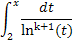 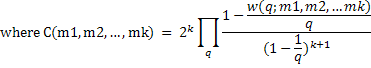 [Speaker Notes: There is some theory for the development of this equation, but it requires some assumptions.
If k=0, and C = 1, this reduces to another form of the prime number theorem.
The right side would be the logarithmic integral that approximates the prime counting function.]
The second Hardy Littlewood conjecture states that:π(x+y) ≤ π(x) + π(y)for all x, y with 2 ≤ x ≤ y.It is believed that there is a counterexample for x=447 and 10147 < y < 101199
[Speaker Notes: The 2nd conjecture says that the first x primes are denser than any constellation of x primes.  The possible counterexample says that the constellation with 447 primes is denser than the first 447 primes.  In 1974, Richards proved that the first and second Hardy Littlewood conjectures are not both true.]
Examples have been found for constellations of 2 to 23 primes.  There are no known examples of constellations with 24 primes.
References: http://www.sam.math.ethz.ch/~waldvoge/Projects/clprimes05.pdf http://www.opertech.com/primes/k-tuples.html http://anthony.d.forbes.googlepages.com/ktuplets.htmhttp://mathworld.wolfram.com/Hardy-LittlewoodConjectures.htmlElementary Number Theory 2nd Edition by Underwood DudleyPrime Numbers: A Computational Perspective 2nd Edition by Richard Crandall and Carl Pomerance
[Speaker Notes: Here are 4 web pages, and 2 books that I have.]